Zajęcia Otwarte dla rodziców „jak Ćwiczyć z dzieckiem w domu? Propozycja zabaw rozwijających mowę.”
przygotowała Logopeda szkolny w  SP1 Szubin
mgr Jagoda Wiśniewska- Grzelak
Mowa jako nieodłączny Element rozwoju człowieka
Dzięki mowie dziecko:
*komunikuje się
*zgłasza swoje potrzeby i sprzeciwy

Pierwszym komunikatem jaki wysyła rodzące się dziecko jest krzyk i płacz. Kolejno zgodnie z kamieniami milowymi rozwoju mowy powinno pojawić się głużenie (głużą nawet dzieci niesłyszące), gaworzenie (u dzieci niesłyszących może przedłużyć się do 18mc potem milkną), okres wyrazu, okres zdania,  okres swoistej mowy dziecięcej.
Co może niepokoić rodziców w rozwoju mowy dziecka?
mowa dziecka wyraźnie różniąca się od mowy rówieśników
brak reakcji na dźwięki lub słabe reagowanie
brak chęci do komunikacji z otoczeniem
brak kontaktu wzrokowego
nieprawidłowości w budowie narządów artykulacyjnych (język, podniebienie, wargi,żuchwa, zgryz)
 oddychanie przez usta (przerost 3 migdała, skrócone wędzidełko języka, krzywa przegroda nosowa, polip)
 nieprawidłowe połykanie 
nadmierne wydzielanie śliny(przerost ślinianek, zapalenie ślinianek)
nieprawidłowe nagryzanie i żucie
ssanie palca u dzieci starszych
wysuwanie języka między górne na dolne zęby
Rodzice mogą rozwijać mowę dziecka poprzez:
jak najczęstsze mówienie do dziecka w sposób prawidłowy i staranny, z unikaniemwszelkich spieszczeń
częste czytanie i opowiadanie dziecku o przeróżnych sytuacjach
 wykazywanie zainteresowania wszelkimi wypowiedziami dziecka
zachęcanie dziecka do wypowiedzi
udzielanie odpowiedzi na pytania dziecka
dbałość o uszy dziecka, niezaniedbywanie wszelkich chorób uszy, ponieważ w innym przypadku mogą spowodować niedosłuch
dbałość o narządy artykulacyjne (język – ewentualne podcięcie wędzidełka językowego, podniebienie, wargi, żuchwę, zgryz)
dbałość o górne drogi oddechowe
masaż logopedyczny 
ćwiczenia i zabawy logopedyczne
kontakt ze specjalistą (logopeda, neurologopeda, terapeuta karmienia, terapeuta miofuncjonalny)
Częste Wady wymowy występujące w okresie Przedszkolnym i szkolnym
Opóźnienie w rozwoju mowy 
Parasygmatyzm (sz-s, sz-ś, ś-s…)
Seplenienie międzyzębowe  (szereg szumiący,syczący, ciszący)
Seplenienie boczne (szereg szumiący, syczący, ciszący)
Pararotacym  (r-l, r-j)
Rotacyzm właściwy( r- gardłowe, r-tylnojęzykowe lub  tzw. r- francuskie, r-międzyzębowe)
Lammdacyzm (l-j, l-międzyzębowe)
Gammacyzm(g-d)
Kappacyzm(k-t)
Mowa bezdźwięczna (b-p, d-t, g-k, z-s, ż-sz…)
Zaburzenie komunikacji i mowy wynikające z ZA, autyzmu
Inne substytucje głosek
Ćwiczenia Wykorzystywane podczas zajęć logopedycznych
Ćwiczenia oddechowe
Ćwiczenia narządów mowy
Ćwiczenia fonatycjne 
Ćwiczenia logorytmiczne
Ćwiczenia wzbogacające rozwój słownictwa biernego i czynnego
Ćwiczenia sekwencji
Ćwiczenia myślenia przyczynowo-skutkowego
Ćwiczenia motoryki małej i dużej
Ćwiczenia słuchu fonemtycznego i fonemowego
Zasady Efektywności ćwiczeń logopedycznych w domu:
Przed rozpoczęciem ćwiczeń nosek musi być czysty

Postawa ciała wyprostowana 

Wyłączone jakiekolwiek wysokie technologie

Zadbajmy o dobre samopoczucie dziecka
Ćwiczmy systematycznie: krótko, ale często

Rodzice ZAWSZE ćwiczą z dzieckiem.

"Wplatamy" ćwiczenia w różne czynności dnia (np. podczas kąpieli można wykonywać ćwiczenia oddechowe: dmuchanie na pianę w kąpieli czy robienie mydlanych baniek).
CZYTAMY małym dzieciom książeczki i każemy wskazywać na obrazkach postacie z opowiadań czy bajek.
 Uczymy poprzez ZABAWĘ wykorzystując pomysły własne lub inspirując się pomysłami ze stron czy blogów logopedycznych (np.     www.logopasja.pl; www.domologo.pl; www.logopedarybka.pl).
Często ROZMAWIAMY  ze swoimi dziećmi, dbając o   prawidłowość WŁASNEJ wymowy.
CHWALIMY dziecko za najmniejsze postępy (motywacja jest najważniejsza).
 Nie ćwiczymy późnym wieczorem, kiedy już wszyscy jesteśmy zmęczeni.
 W razie wątpliwości kontaktujemy się z logopedą.
Ćwiczenia oddechowe
Pamiętajmy! Wdech nosem, wydech ustami
Cel: stymulacja układu oddechowego, wydłużanie fazy wydechowej, koordynacji wzrokowo ruchowej, ćwiczenie lateralizacji
1. ćwiczenie z piórkiem, liściem, watą
 (przedmiot kładziemy na dłoni P lub L, prosimy dziecko, aby nabrało powietrze, dmuchnęło przed siebie mocno,  tak aby wylądowało na stopie P lub L. Można próbować z innymi częściami ciała tj. dmuchanie piórka na brzuch, na ramię, na kolano P/L, na głowę.
Ćwiczenia Oddechowe
2. MECZ: ćwiczenie z pomponikiem pluszowym, piłką ping-pong, kawałkiem papieru zwiniętego w kulkę
Dodatkowo potrzebne: kubek papierowy lub plastikowy lub szklany
Ćwiczenia ODDECHOWE
Dmuchanie na chorągiewki i wiatraczki.
Tańczący płomyczek - dmuchanie na płomień świecy, tak by wyginać go pod wpływem dmuchania.
Łódki - dmuchanie na papierowe łódki, lekkie przedmioty pływające w misce z wodą.Wydmuchiwanie baniek mydlanych. Dmuchanie na papierowe ozdoby zawieszone na nitkach różnej długości. Przy tych ćwiczeniach posługujemy się raz nosem, raz ustami. 
Kto dmuchnie dalej? - zdmuchiwanie kulki waty kosmetycznej, lekkich przedmiotów. 
Wyścigi samochodowe - dmuchanie na papierowe kulki po wytyczonej trasie (narysowanej na podłodze, kartce).
Mecz piłkarski - przedmuchiwanie piłeczki pingpongowej do osoby siedzącej naprzeciwko, staramy się wbić gola w bramkę zbudowaną z klocków (bramka może być jedna, ustawiona na środku stołu lub kilka w różnych miejscach). 
Gotowanie wody - dmuchanie przez rurkę do wody, aby tworzyły się pęcherzyki powietrza. Dmuchamy na zmianę: długo - krótko - jak najdłużej, słabo - mocno - bardzo mocno - gotuje się i kipi! 
Gotowanie obiadu - rozdmuchiwanie w naczyniu chrupek, ryżu, kaszy, pociętej gąbki, kawałków styropianu. 
Nadmuchiwanie baloników, zabawek i piłek z folii.
Próby gwizdania.
Przenoszenie za pomocą słomki skrawka papieru do miski
Budowa jamy ustnej
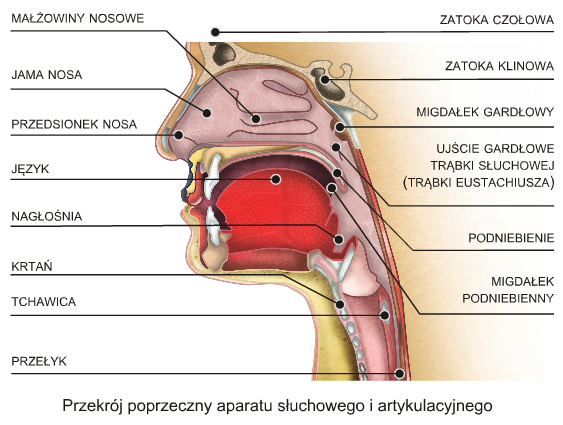 Ćwiczenia narządów mowy
Bajka logopedyczna (np.Miś sprzątający domek, Indianie…)
Dowolne ćwiczenia przed lustrem
Powtarzanie odgłosów zwierząt i otoczenia
Gra logopedyczna planszowa z buźkami
Gra memory z buźkami
Przykładowe Ćwiczenia Języka
Dotykanie czubkiem języka na zmianę do górnych zębów, a następnie do górnej wargi przy maksymalnym opuszczeniu szczęki dolnej
Oblizywanie dolnej i górnej wargi (zlizywanie czekolady, budyniu)
Język w kształcie grota wykonuje poziome ruchy wahadłowe od jednego do drugiego kącika ust
Ruchy koliste języka w prawo i w lewo wewnątrz jamy ustnej
Oblizywanie lub "odliczanie" zębów i zewnętrznej powierzchni dziąseł pod wargami
Żuć język, udawać ssanie cukierka
Przykładowe Ćwiczenia Warg
Cmokanie i parskanie (wprawianie warg w drganie) 
Wymawianie na przemian "a" - "o" lub "e" - "o" przy maksymalnym oddaleniu od siebie górnej i dolnej wargi 
Oddalanie od siebie kącików ust, jak przy "i" 
Zbliżanie do siebie kącików ust (ściąganie warg) jak przy "u" 
Wargi wysunąć do przodu, ściągnąć je (jak przy gwizdaniu) i przesuwać w kąciki ust: w prawo, w lewo, a następnie wykonywać nimi ruchy okrężne 
Masowanie warg zębami (górnymi dolnej wargi i odwrotnie) 
Nadymać policzki przy zwartych wargach 
Nadymać policzki i zatrzymać powietrze w jamie ustnej na około 4 -5 sekund, następnie oddychać przez nos bez zmiany położenia warg i policzków
Przykładowe ćwiczenia podniebienia i żuchwy
Płukanie gardła ciepłą wodą (to ćwiczenie pomaga uzyskać dźwięki "k" i "g")
Wywołanie ziewania przy nisko opuszczonej szczęce dolnej
Chrapanie na wdechu i wydechu
Głębokie oddychanie przez usta przy zatkanym nosie
Opuszczaj żuchwę i nagryzaj wargi zębami na zmianę
Wykonywanie żuchwą ruchów poziomych P-L, raz z zamkniętymi ustami raz z otwartymi
Przykładowe Ćwiczenia Motoryki Małej
Malowanie rękami
Samodzielne ubieranie sięKolorowanie i zamalowywanie obrazków w książeczkach do malowania, na wydrukach z komputera lub odrysowanych szablonach.
. Obrysowywanie szablonów, rysowanie po śladzie, kalkowanie obrazków. Zabawa w pisanie po śladzie, rysowanie szlaczków w książeczkach.
Cięcie nożyczkami i żmudna nauka wycinania, w późniejszej kolejności cięcie po linii wycinanie konkretnych kształtów. Początki są trudne ale warto poświęcić czas na takie zajęcia z dzieckiem. 
 Lepienie, ugniatanie, wyklejanie z plasteliny, modeliny lub innych mas plastycznych, które możecie sami zrobić w domu. 
Stemplowanie i dziurkowanie
Nawlekanie koralików, makaronu, guzików czy przewlekanie sznurowadeł. Polecam zabawy z gotowymi szablonami lub takimi, które można zrobić samodzielnie przy użyciu sztywnej tektury, dziurkacza i sznurówek
Przesypywanie ziaren, kaszy makaronu lub innych. Zanurzanie dłoni w misce z kaszą, fasolą, grochem, i innymi ziarnami to rewelacyjna gimnastyka dla ręki.
Zabawa z klamerkami w rozwieszanie prania. Wystarczy rozwiesić dziecku kawałek sznurka, dać zestaw klamerek i gotowe.  Wystarczy pozwolić zapinać klamerki na osłonce od kwiatka, w zadaniu tym chodzi o nacisk paluszków.  
Zabawy z piłką, kozłowanie, łapanie małej piłki do tenisa
Ćwiczenia Słuchu fonematycznego
Rozpoznawanie dźwięków i szmerów (przesypywanie różnych materiałów sypkich: piasek, kamienie, żwir;
Eksponowanie dźwięków charakterystycznych dla różnych pojazdów, głosów zwierząt, sprzętu gospodarstwa domowego, rozpoznawanie dźwięków różnych instrumentów…).
Powiedz, co słyszysz?
Rozpoznawanie melodii piosenek po zaśpiewanym fragmencie.
Wyodrębnianie zdań w mowie, wyrazów w prostych zdaniach: np.: „Ania lubi czekoladę”:
– wyklaskiwanie lub liczenie na palcach ilości wyrazów;
Wyróżnianie sylab w wyrazach:
zabawa w wyliczanki „Ele- me- le dud-ki itp.;
zabawa w rymowanie, np. co rymuje się z wyrazem mama?(rama, brama);
wybrzmiewanie w wyrazach pierwszej sylaby (początkowo w oparciu o obrazek np.: koza, kura. Należy przedłużyć pierwszą sylabę np.: kooo – za;
zabawa  w  poszukiwanie  przedmiotów,  których  nazwy  zaczynają  się  np.:  od  –  ,,cza”
Podział wyrazów na sylaby (analiza sylabowa):
dziecko nazywa obrazki, a następnie dzieli je na sylaby i liczy ile ich jest;
analiza z podskokami – podajemy dziecku wyraz, a jego zadaniem jest podzielić go na sylaby, po wymówieniu każdej z nich musi podskoczyć np. balony – ba ( podskok) lo (podskok) ny (podskok);
Polecane strony internetowe do wykorzystania w domu
www.logopasja.pl; www.domologo.pl; www.logopedarybka.pl
http://www.mimowa.pl/ 
http://www.eduzabawy.com/
http://www.printoteka.pl/
http://www.superkid.pl/
Dziękuję za uwagę 